Presentation on Assignment 1
Getting started
Anna Kevätsalo
19.10.2022
[Speaker Notes: Responsibility, sustainability phenomenon close to own + combining micro and macro (collective memory and occupational identity for instance)
Case study, and structure theoretical and empirical papers. Theory and literature driven + phenomenon driven with a ”pilot case” empirical setup
First, the structure of the dissertation, second the research questions and research design and third, focusing most on key insights of why the thesis is like it is and what were the key factors in succesfully completing it.]
Collective memory and corporate irresponsibility - A collection of essays  (Jukka Rintamäki, 2016)
Essay 1
Essay 2
Essay 3
Essay 4
“Manufactured memory: Memory work and resistanceconcerning the public past of an organization.”

Empirical
Solo-authored
“Contesting the legacy of a dead organization: Collectivememory, legacy organizational identity, and occupational identity.”

Empirical
Solo-authored
“On the forgetting of corporate irresponsibility.”



Theoretical
Co-authored
“Forgetting the unforgivable:Corporate irresponsibility and memory work strategies.”

Theoretical
Co-authored
[Speaker Notes: Theory-driven thesis
1st paper (AMR) guided the rest of the work a lot
Empirical part was more pragmatically oriented]
Research design of the case study
RQ1: How are acts and events of corporate irresponsibility forgotten by the society?

RQ2: What is the role of firms in the forgetting of corporate irresponsibility, and what kinds of activities do they undertake in the process?

RQ3: What kinds of (mnemonic) struggles are involved in configuring the collective memory of corporate irresponsibility, and what types of actors take part in such struggles?

RQ4: What kinds of consequences do mnemonic activities around corporate irresponsibility, and the subsequent collective memory of it, have on the employees of the implicated firm?
Key literature:
 Corporate irresponsibility
Theoretical lenses:
Collective memory
Forgetting work
Other key constructs:
Mnemonic communities/struggles/traces
Data:
17 interviews, documentary, books, media texts and their commentaries, online discussion boards, blogs, social media posts
Methodology: narrative analysis
[Speaker Notes: RQ1: The active role of companies in forgetting work, not only by accident
RQ2: Strategies firms use for forgetting
RQ3: Struggles, namely top management role in institutionalizing a certain version of the corporate story
RQ4: Implications of such to individual employees of the firm

Irresponsibility as a critical stream of CSR literature
Much of individual remembering is associated with what we remember as groups and collectives
Mnemonic: we are socialized to what should be remembered and what should be forgotten

Well structured, comprehensive. data, methodology, theory, RQs had a good fit, and there seemed to be a contribution to the literature. I would have been more convinced of the data if it would have been visualized in a table and or the process of data analysis had been opened up a bit more, but maybe this typical with narrative analysis?]
Key insights from the interviews
Build an international network
Read comperehensively
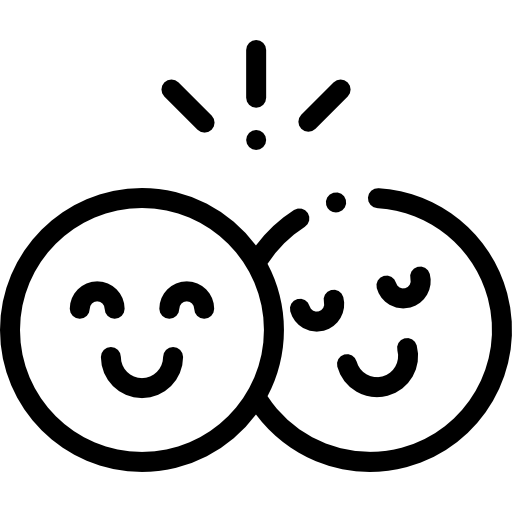 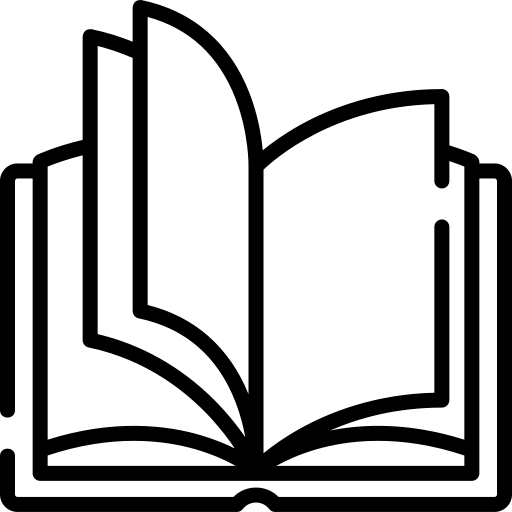 Be pragmatic, don’t overthink
Stay true to your personal interests
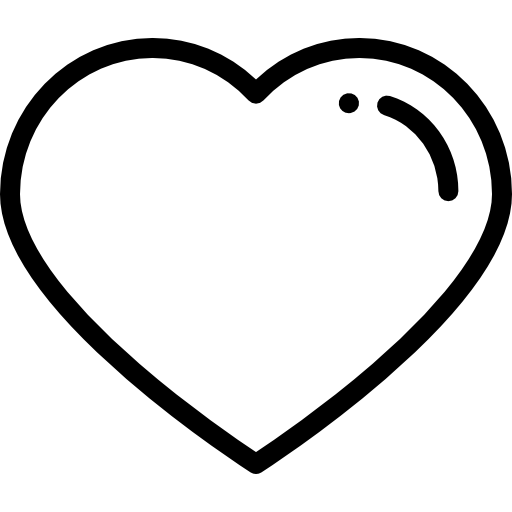 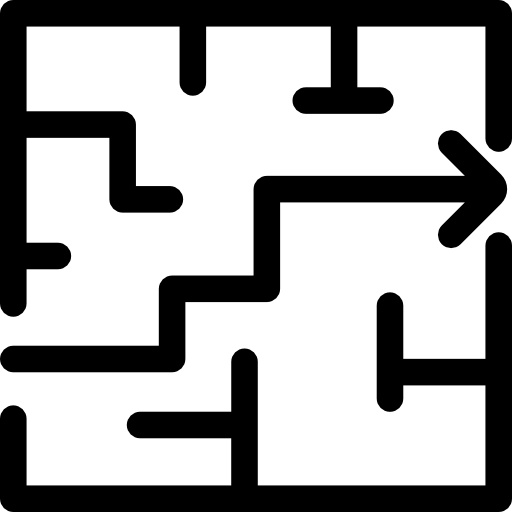